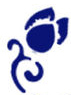 新实用汉语课本 3  
New Practical Chinese Reader
第三十四课 神女峰的传说
生  词   New Words
传说
晕
再说
船
辣
可
chuánshuō
yūn
zàishuō
chuán
là
kě
一个传说    长城的传说
他的故事已经成了一个传说了。
头晕      有点儿晕
我感冒了，头很晕。
不知道为什么，我觉得有点儿头晕。
生  词   New Words
这件衣服很漂亮，再说也不贵，你买一件吧。
我不想去跑步了，我有点儿头晕，再说，天气也不好。
传说
晕
再说
船
辣
可
chuánshuō
yūn
zàishuō
chuán
là
kě
一条船      上船       坐船
我打算坐船去上海。
生  词   New Words
太辣了   有点儿辣    不喜欢吃辣
这个菜太辣了。
四川人非常喜欢吃辣的。
chuánshuō
yūn
zàishuō
chuán
là
kě
传说
晕
再说
船
辣
可
这个菜可辣了。
听说这个电影可好看了。

我可不知道他去哪儿了。
我可没有那么多钱。
生  词   New Words
讲
怕
晕船
可乐
味儿
连
jiǎng
pà
yùnchuán
kělè
wèir
lián
讲生词     讲故事      讲一讲
老师今天要讲课文了。
你给我们讲讲他的传说吧。
怕坐船     怕考试      怕辣      别怕
大为怕麻烦，不想坐船。
老师怕我们听不清楚，说得很慢。
别怕，这次考试不难。
生  词   New Words
讲
怕
晕船
可乐
味儿
连
jiǎng
pà
yùnchuán
kělè
wèir
lián
怕晕船     有点儿晕船
风太大了，我有点儿晕船。
别怕，我准备了晕船药。
喝一瓶可乐     
很多人都喜欢喝可乐。
生  词   New Words
可乐的味儿    辣味儿
这个菜味儿很好闻。
这是什么味儿？
讲
怕
晕船
可乐
味儿
连
jiǎng
pà
yùnchuán
kělè
wèir
lián
这个词连老师都不知道。
连小孩子都会用手机。
这件事连我的朋友都不知道。
我连一口饭都没吃。
生  词   New Words
着
医务室
刮
凉
zháo
yīwùshì
guā
liáng
找着    睡不着    没买着    买不着
我们没买着那本书。
十二点了，我还睡不着。
去医务室   学校的医务室。
生  词   New Words
着
医务室
刮
凉
zháo
yīwùshì
guā
liáng
刮风     
刮风了。
风刮得很大。
很凉     凉了
这里的水很凉。
饭菜都凉了。
汉  字     Characters
传说
晕
再说
船
辣
可
讲
怕
晕船
可乐
味儿
连
着
医务室
刮
凉
神女峰
四川
湖北
湖南
三峡
课  文   Text
大为， 吃饭了。
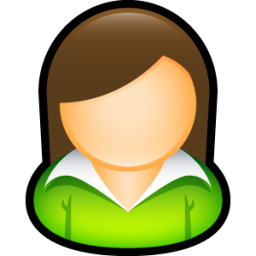 我站起来就头晕，不想吃。再说，船上的菜个个都很辣，我可吃不下去。
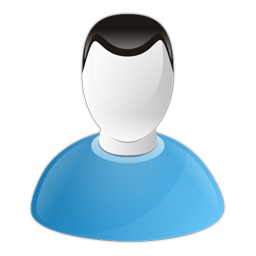 课  文   Text
前几天，四川菜你吃得很高兴啊！而且，你还讲过一个故事：有三个人比赛吃辣的，一个是四川人，他说不怕辣；一个是湖北人，他说辣不怕；一个是湖南人，他说怕不辣。你说你是不怕辣的，                                           是不是晕船啊？
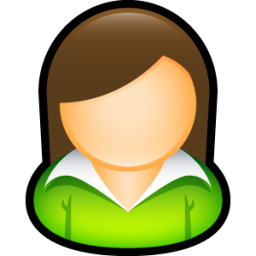 今天怎么又说四川菜太辣？
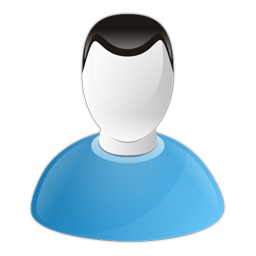 不知道。
你昨天不是说去吗？今天怎么又不去了？
我不想坐飞机，可是又觉得火车太慢了
这个周末我想跟朋友去郊区旅行，又怕没时间准备考试。
课  文   Text
喝点儿可乐吧。
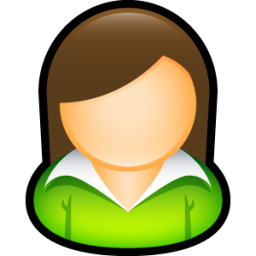 这可乐的味儿也不对了。好像也有辣味儿了，跟我在美国喝的不一样。
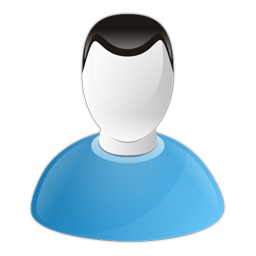 可乐哪儿来的辣味儿？
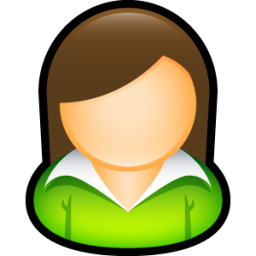 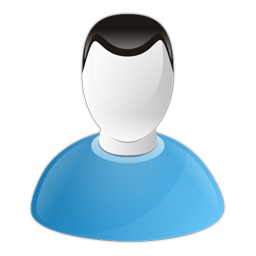 我不想喝。这儿连空气都有辣味儿，我觉得全身都不舒服。
课  文   Text
晕船的药你吃了没有？
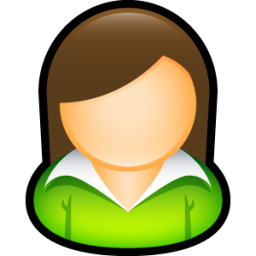 晕船的药我带来了，可是没找着。我不记得放在哪儿了。
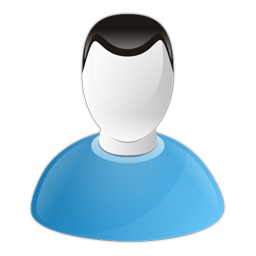 没关系，我到医务室去，给你要点儿。
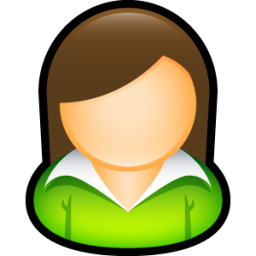 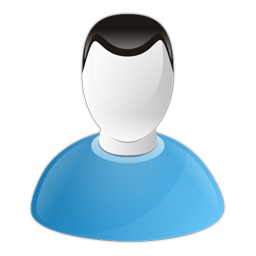 谢谢。
课  文   Text
晕船药要来了。你把它吃下去，一会儿就好了。
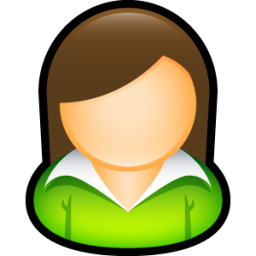 刚才我睡着了。船开到哪儿了？好像停住了。外边安静得听不见一点儿声音。我想出去看看。
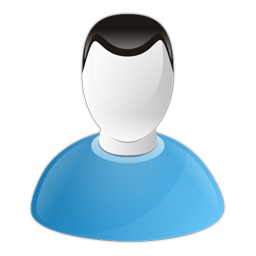 你可别出去。刮风了，外边有点儿凉。你应该吃点儿什么。
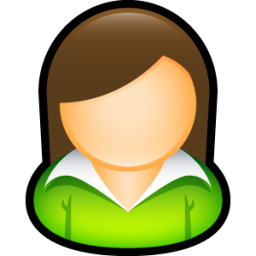 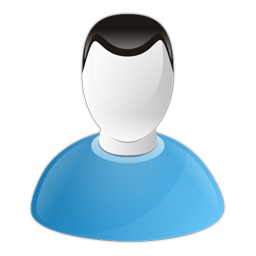 我头晕好点儿了，不过，还不想吃东西，就想睡觉。
那你就再睡一会儿吧。快到三峡的时候，我一定叫你。
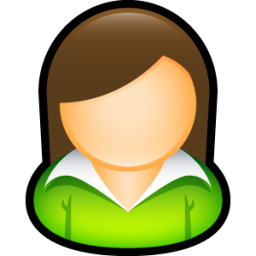 语 言 点  Key Points
四川菜你吃得很高兴啊！
读一读
这个饭店    我很喜欢。
今天的作业  我还没做完。
这几个生词   你都懂了吗？
三峡      我还没去过呢。
这几本书     我都买到了。
语 言 点  Key Points
我不记得放在哪儿了
读一读
我忘了我是什么时候来过这里的。
不用担心，大为知道怎么去那里。
那儿有个超市，我们去买点儿什么吧。
别着急，还有时间，我们先去吃点儿什么吧。
我好像跟谁来过这个地方。
语 言 点  Key Points
可是没找着
读一读
找着     找不着       睡着        睡不着
见着     见不着      买着         买不着

站住     停住     记住     抓住   
记不住      抓不住
语 言 点  Key Points
说一说，练一练
那本书卖完了，我们……。
今天的生词不多，我都……。
我只要喝了咖啡就……。
警察用了半天时间就……了那个小偷。
大为也去参加那个聚会了，你……他了吗？
语 言 点  Key Points
这儿连空气都有辣味儿。
读一读
这个词   连   老师   都不认识。
现在       连  小孩子   都有手机。
这个饭很有名，连外国人都知道。
我今天太忙了，连饭都没有吃。
这件事连我的朋友们都不知道。
我们班连一个会说法语的都没有。
语 言 点  Key Points
说一说，练一练
A：他是你的朋友吗？
B：不是，我们刚见面，……

A：你今天晚上有时间吗？我们去看电影？
B：不好意思，我没有时间，我忙得……
生  词   New Words
日出
迷
为
首
诗
止
游船
rìchū
mí
wèi
shǒu
shī
zhǐ
yóuchuán
看日出    欣赏日出
黄山的日出非常漂亮。
迷人   迷住    歌迷    球迷     影迷。
三峡的风景非常迷人。
我们都被这儿的风景迷住了。
生  词   New Words
日出
迷
为
首
诗
止
游船
rìchū
mí
wèi
shǒu
shī
zhǐ
yóuchuán
为工作忙     为他担心     为我高兴
他这么晚还没回来，我们都很为他担心。
看到他的成绩，大家都为他高兴。
一首歌    一首诗
我学会了很多首唐诗。
生  词   New Words
日出
迷
为
首
诗
止
游船
rìchū
mí
wèi
shǒu
shī
zhǐ
yóuchuán
止不住    止步    
在这次比赛中，我们学校止步第三名。
坐游船    
坐游船参观三峡非常有意思。
生  词   New Words
久
来往
指
夜
山水画
坝
壮观
jiǔ
láiwǎng
zhǐ
yè
shānshuǐhuà
bà
zhuàngguān
很久    好久不见     有多久
你有多久没回家了？
来往的人    有来往     来来往往的游船
我们之间很久没有来往了。
三峡上每天来往的游船非常多。
生  词   New Words
久
来往
指
夜
山水画
坝
壮观
jiǔ
láiwǎng
zhǐ
yè
shānshuǐhuà
bà
zhuàngguān
指路    指着他     指向北方
这个灯是给海上的船指路的。
夜里    半夜    日日夜夜
已经半夜三点了，他还没睡着。
这个灯可以在夜里给人指路。
生  词   New Words
久
来往
指
夜
山水画
坝
壮观
jiǔ
láiwǎng
zhǐ
yè
shānshuǐhuà
bà
zhuàngguān
中国山水画    像一幅山水画
这里的风景像一幅山水画一样。
非常壮观      壮观极了
三峡大坝的风景壮观极了。
我喜欢欣赏壮观的自然风景。
生  词   New Words
两岸猿声啼不住，轻舟已过万重山。
Liǎng àn yuán shēng tí bú zhù,
Qīng zhōu yǐ guò wàn chóng shān.
汉  字     Characters
久
来往
指
夜
山水画
坝
壮观
李白
西王母
两岸猿声啼不住
轻舟已过万重山
日出
迷
为
首
诗
止
游船
课  文   Text
快起来，我们去看日出。
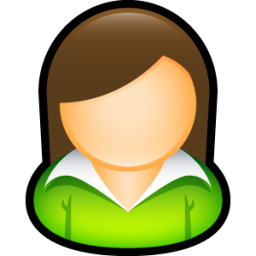 你先去吧。我把咖啡喝了就去。
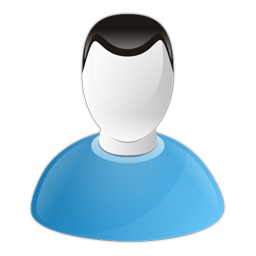 你今天好点儿了吧？昨天还没有到神女峰呢，就被神女迷住了，晕得连可乐也不想喝了。
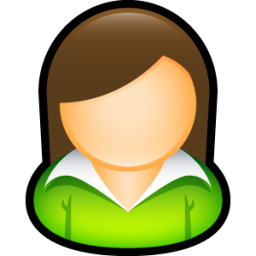 课  文   Text
，昨天我是晕了。既有美丽的神女，又有从早到晚为我忙的小燕子，你们把我迷住了。
别提了
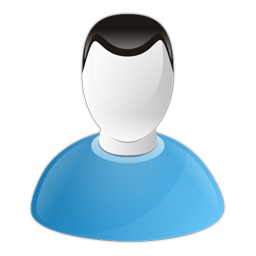 你又来了。
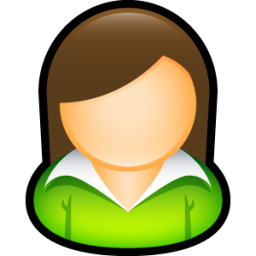 A：昨天的比赛怎么样？
B：别提了，我们踢得太糟糕了。

A：上周的考试你考得怎么样？
B：别提了，我没准备好。
课  文   Text
三峡实在是太美了！李白的一首诗我记住了两句：“两岸猿声啼不住，轻舟已过万重山。”
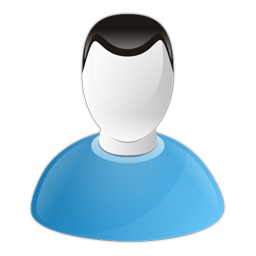 我看应该说“大为头晕止不住，游船已过万重山”。
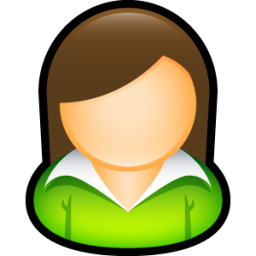 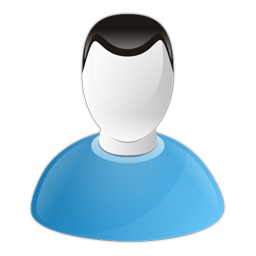 小燕子，你又开玩笑了。我们一起来欣赏三峡景色吧。
三峡有很多传说，最感人的是神女峰的传说。
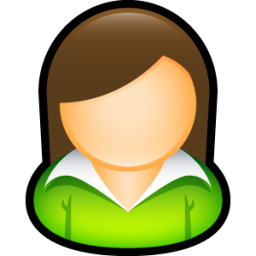 课  文   Text
你说说。
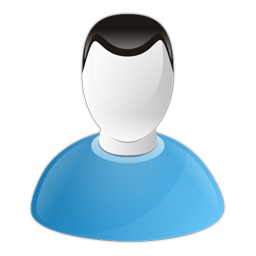 神女峰是三峡最有名、最美的山峰。很久很久以前，西王母让她 美丽的女儿来三峡，为来往的大船小船指路。日日夜夜地站在那儿，后来就成了神女峰。
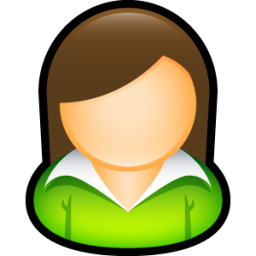 三峡的景色真像是一幅中国山水画。坐船游三峡，真是“船在水中走，人在画中游”。
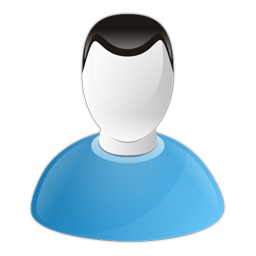 你看，前面就是世界第一大坝——三峡大坝，多壮观啊！
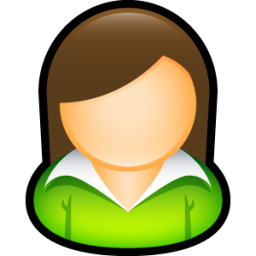 谢
谢
！